Utilization of Ground-Motion Simulations to Develop Long Period Spectral Acceleration Maps for Los Angeles Region

SCEC UGMS Committee Meeting
May 12, 2014
New Approach for Computing Long Period Sa
Use Ground Motions from 3-D Numerical Models to Develop Long Period Sa Maps

Application: L.A., SEA, SFO, SLC
ASCE 7-21 Standard
SCEC UGMS Committee - Approach
Generate Long-Period Sa Maps per PSHA/DSHA Procedures in Ch. 21, ASCE 7-10

Substitute simulations for GMPEs

Use SCEC CyberShake: T  1 sec
Secondary End Product(Primary Output)
Simulated Time Histories
a
t
a(t)
Basin
Fault
Rock
Model Regional 3-D Effects on Long Period Motions
2013 NGA Equations with Basin Depth Terms
Abrahamson et al – Z1.0
Boore et al – Z1.0
Campbell & Bozorgnia – Z2.5
Chiou & Youngs – Z1.0
Site
Z
1.0
Depth
V  = 1 km/s
S
Z
2.5
V  = 2.5 km/s
S
Basin Profile
Limitation of Empirical Approach – Los Angeles
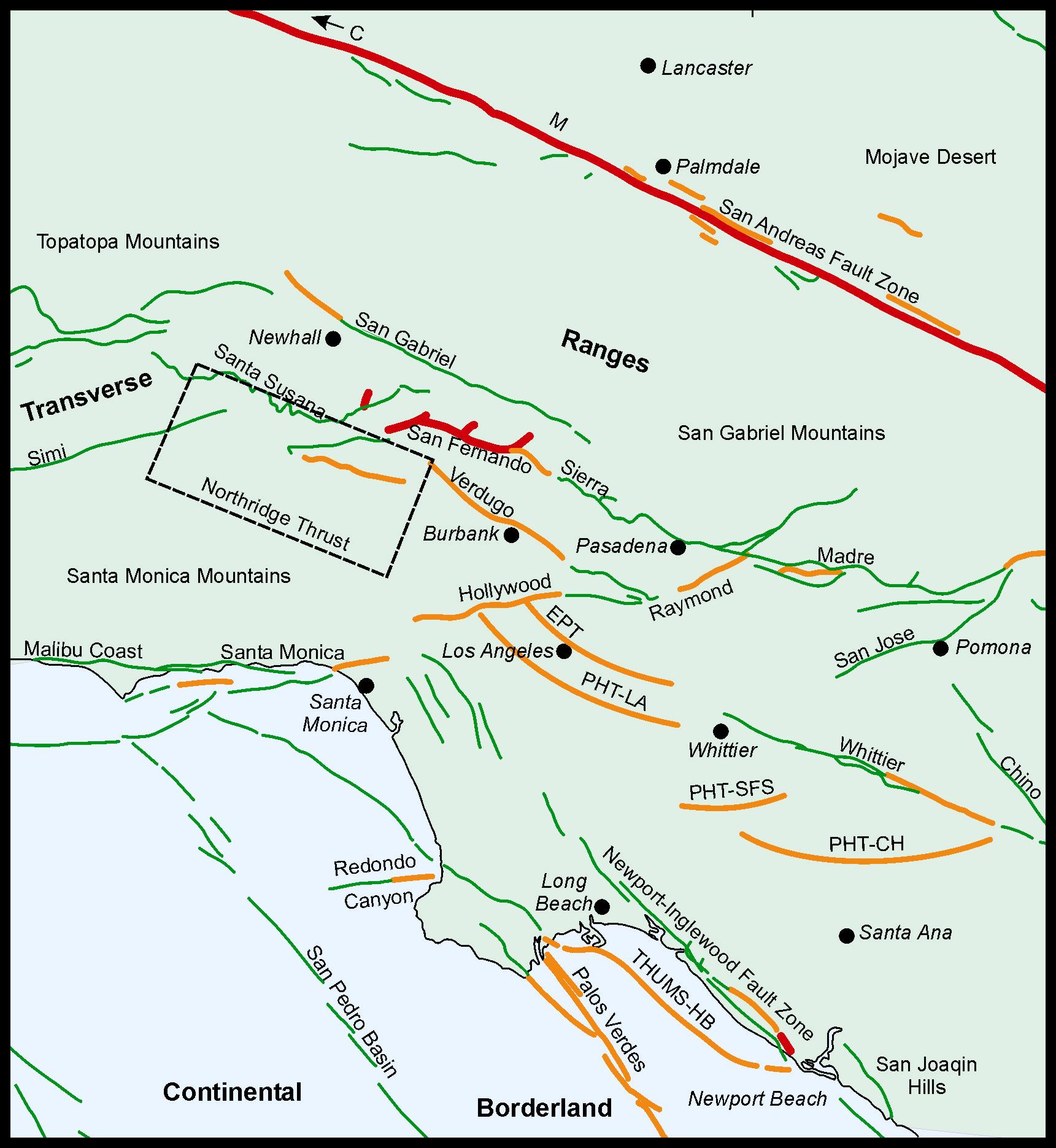 Lack of Local Strong Motion Records
(Only 1994 M6.7 Northridge & 1971 M6.6 San Fernando EQ)
Simulation Approach
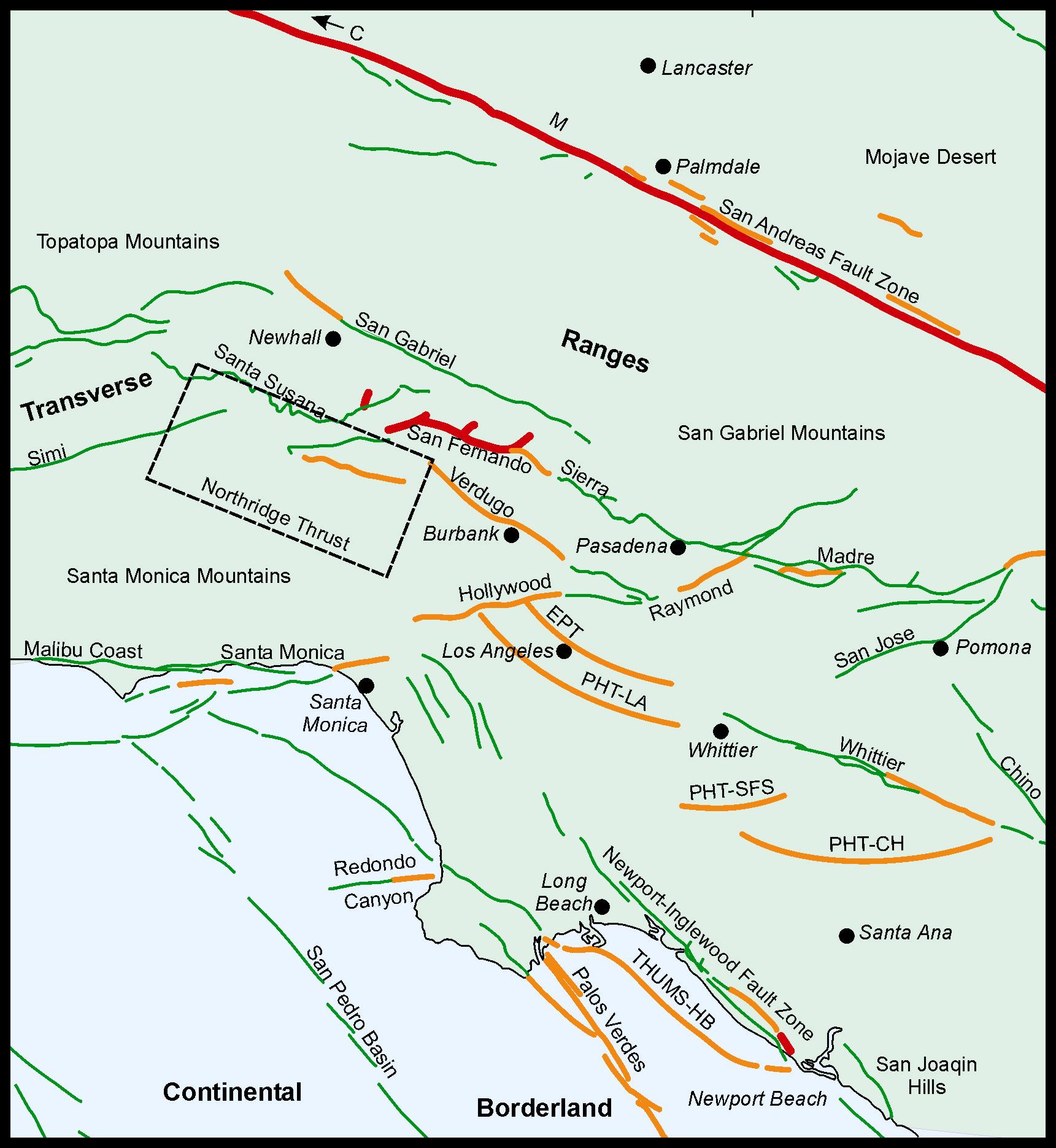 Characterize fault Mw recurrence (SCEC UCERF)
Perform simulations
	3-comp. accelerograms
	response spectra, Sa(T)
	median Sa(T)
Select sln
Proceed with PSHA/DSHA
L.A. Pilot Study End Poducts
Contour Maps of Sa(T)
for
Selected T in 1 £ T £ 10 sec range
Los Angeles Region Hazard Map, 2% in 50-yr Sa(3 sec)Graves et al. (2010) CyberShake Simulations
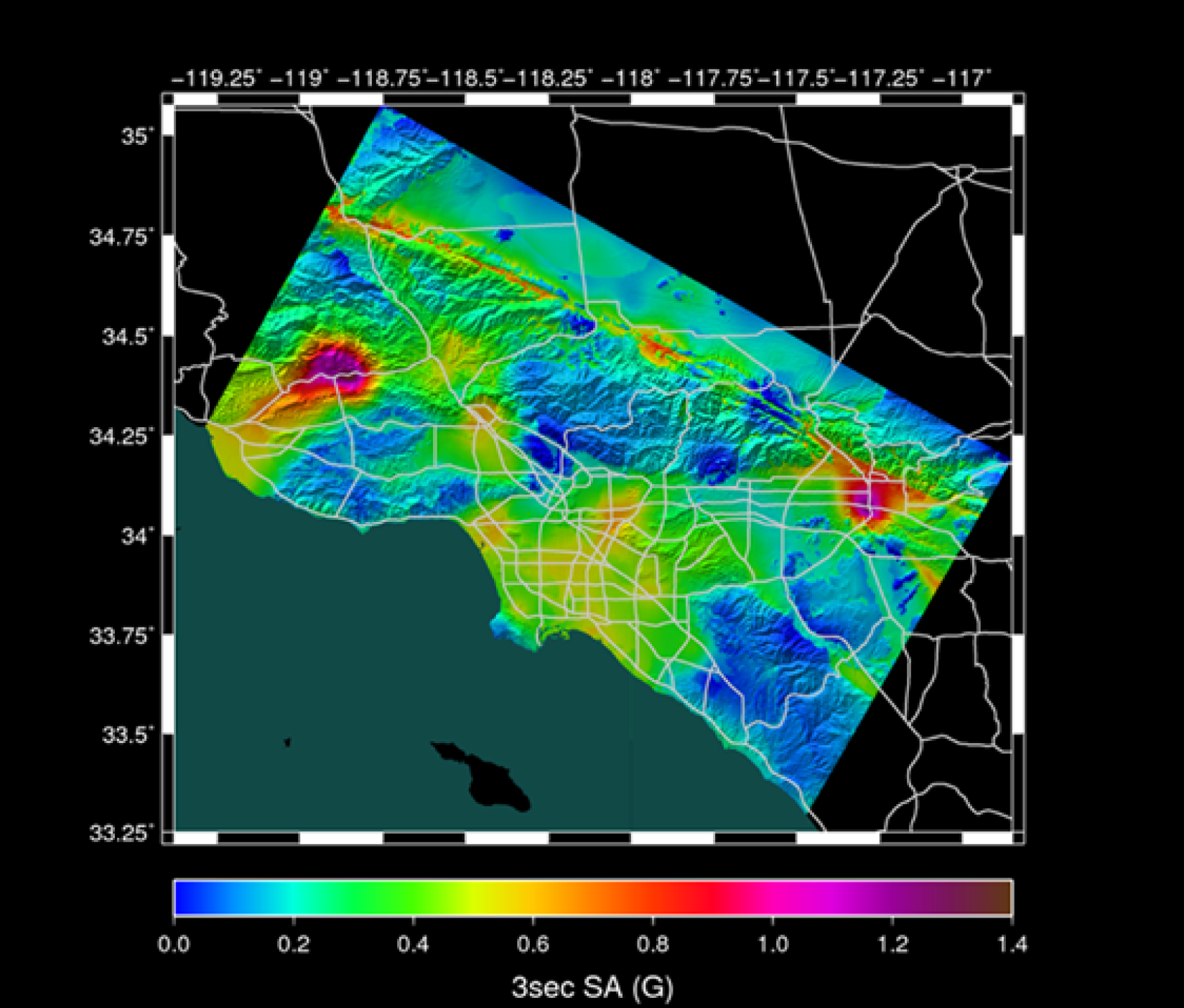 Graves et al. (2010) – Fig. 9
Los Angeles Region Hazard Map, 2% in 50-yr Sa(3 sec)Campbell & Bozorgnia (2008) NGA eqn.
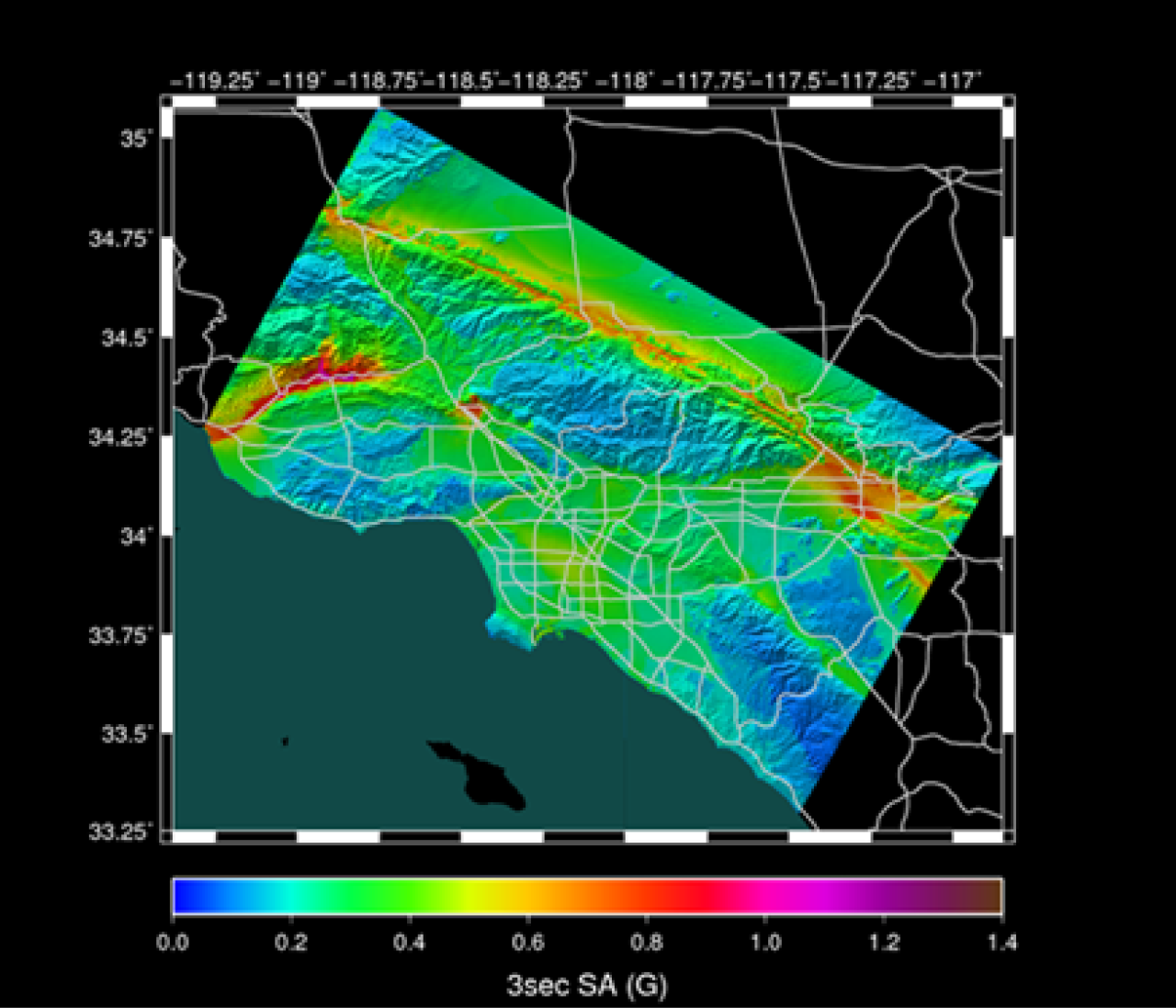 Graves et al. (2010) – Fig. 9
MCE Response Spectra, Site X, L.A. Pilot Study
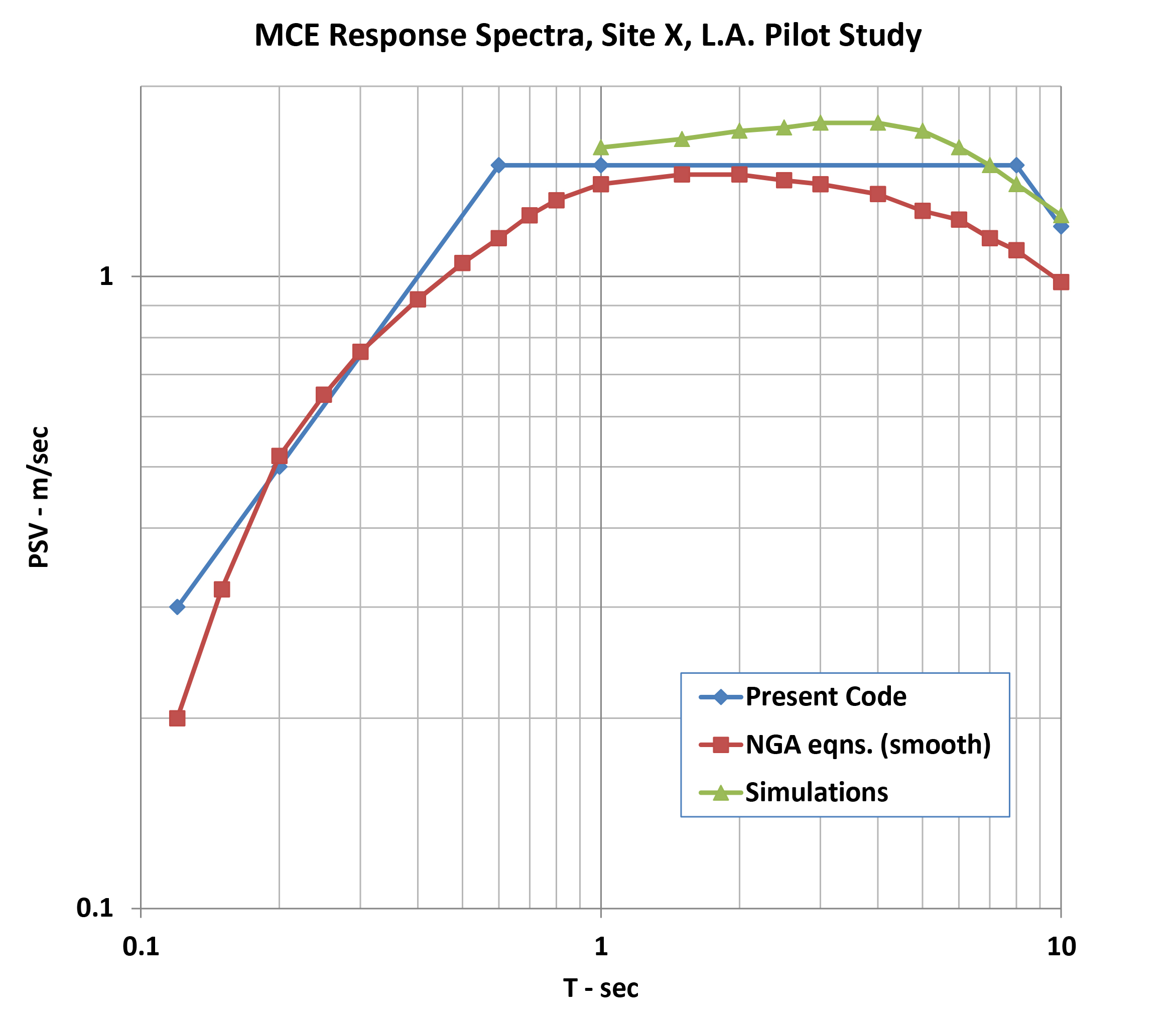 Path Forward
Technical Approach – Parallel Tracks
CyberShake Simulations
NGA-West2 GMPE revisions based on simulations for L.A. application
Management Approach
SCEC UGMS – C. Crouse
SCEC GMSV – N. Luco
	

Form NEHRP IT Group – Next Code Cycle
Today’s Meeting Focus
Cybershake Platform
Background

Methodology

Advantages

Results to date

Future work (direction from UGMS)